OŠ Bartola KašićaVinkovciErasmus+ project 2020-2022S.O.F.T. –Start our future today
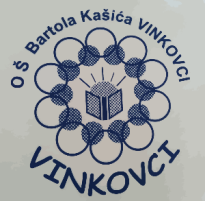 LOGO CONTEST
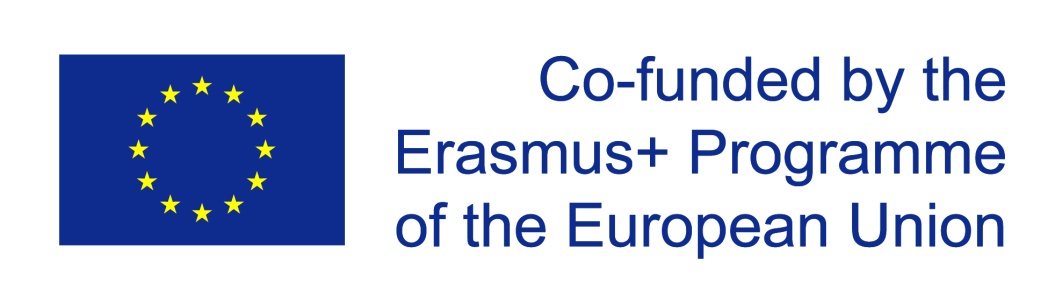 October, November 2020
Immediately after the start of the project, we announced a contest for the project logo. All pupils could participate in the competition. We chose the three best proposals and sent them to the selection for a common logo that will be used by all project partners. Authors of five most successful proposals got prizes.
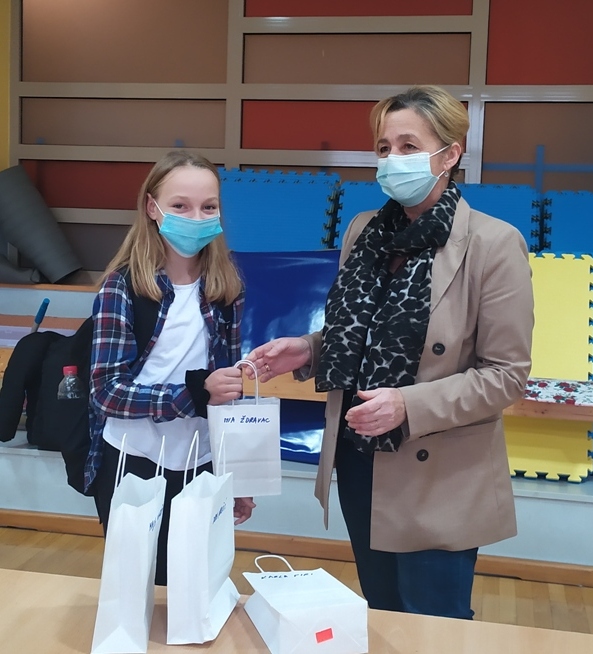 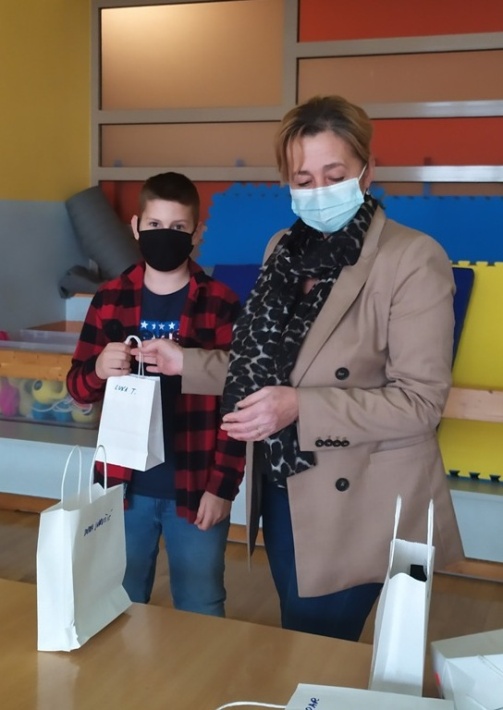 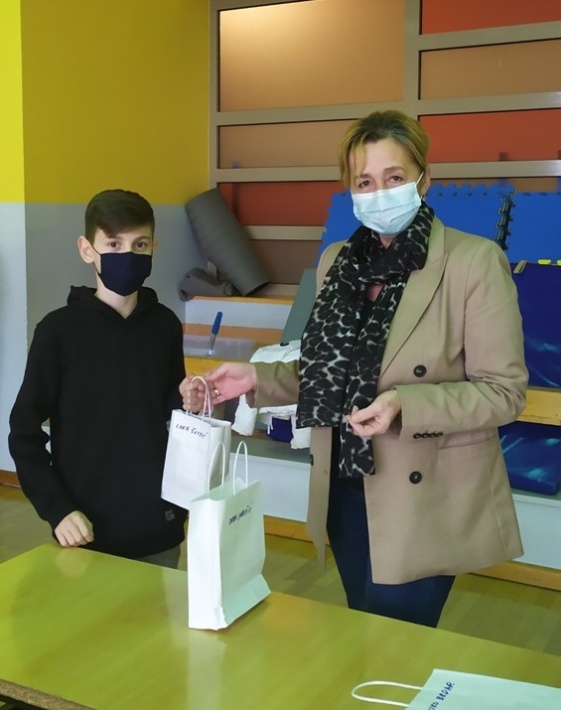 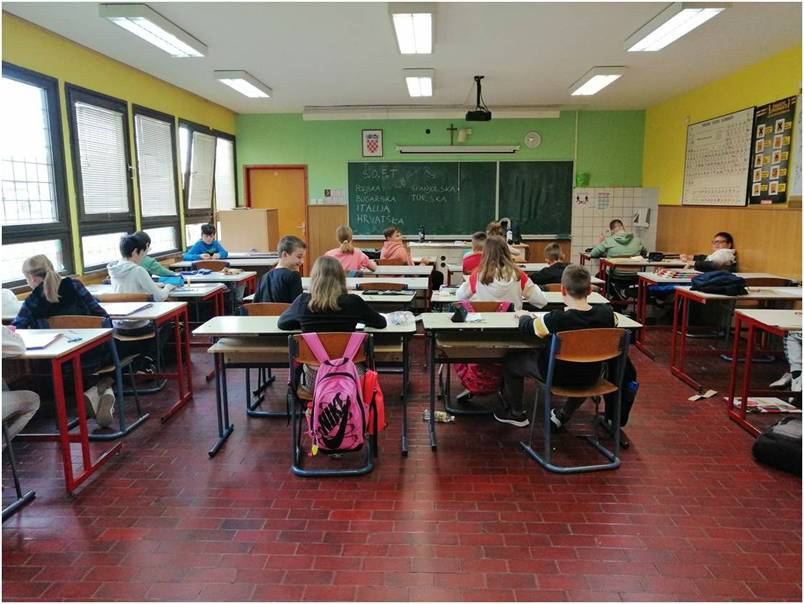 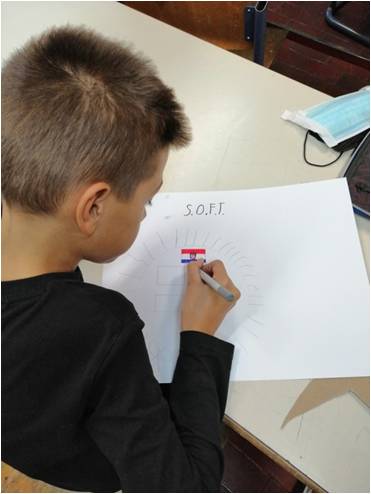 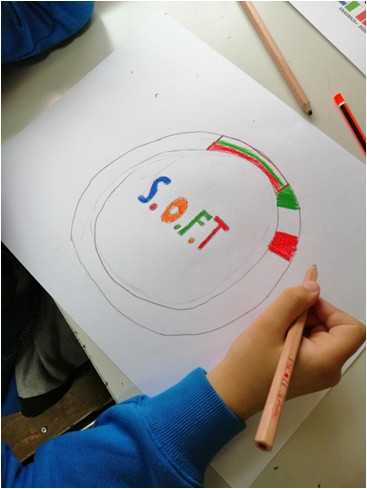 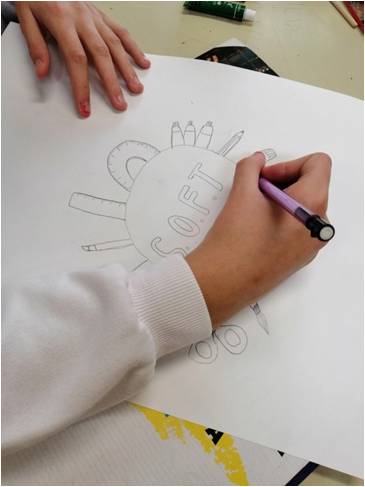 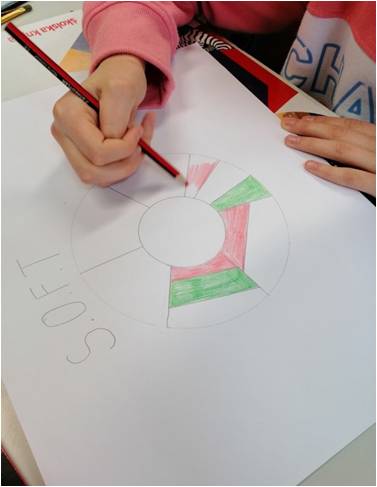 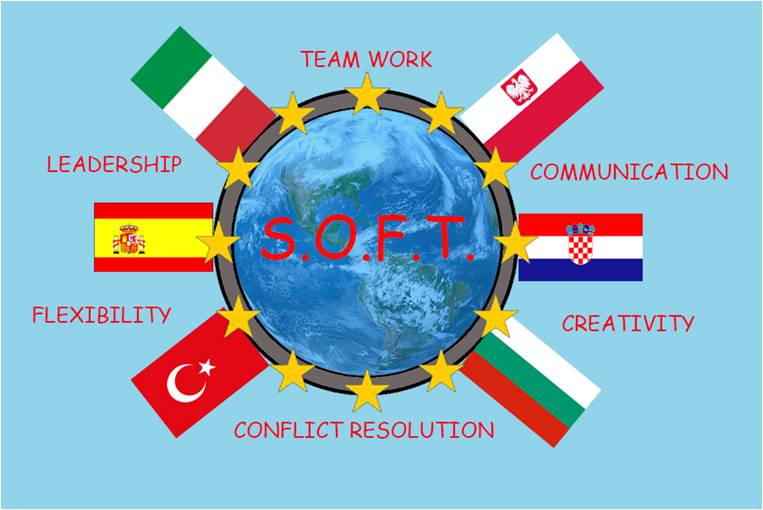 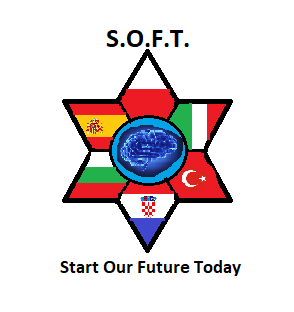 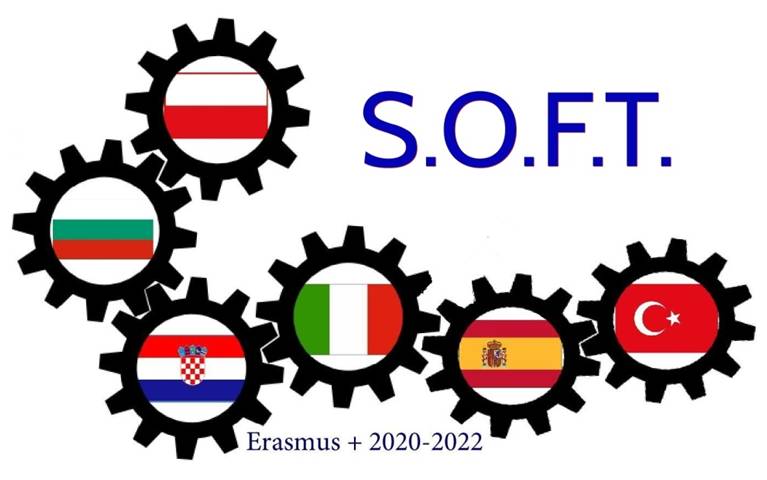 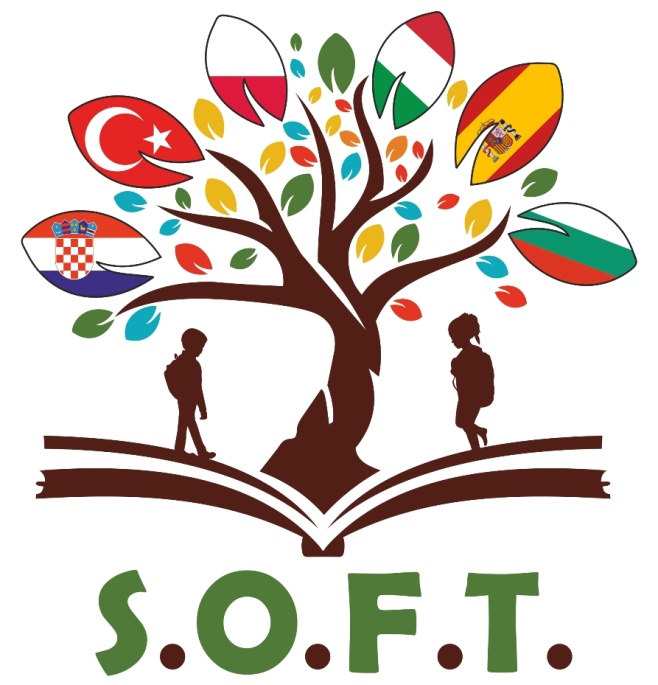 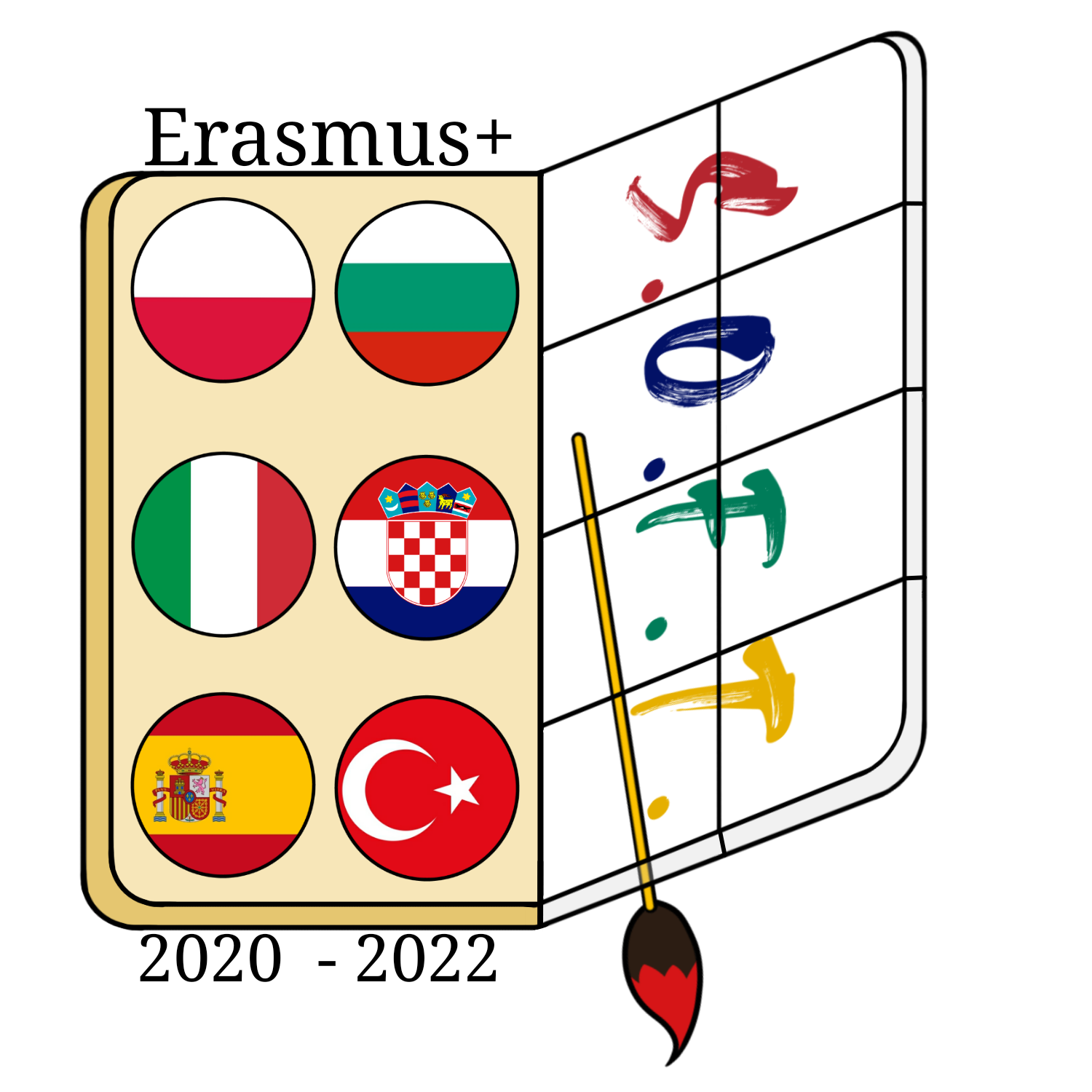 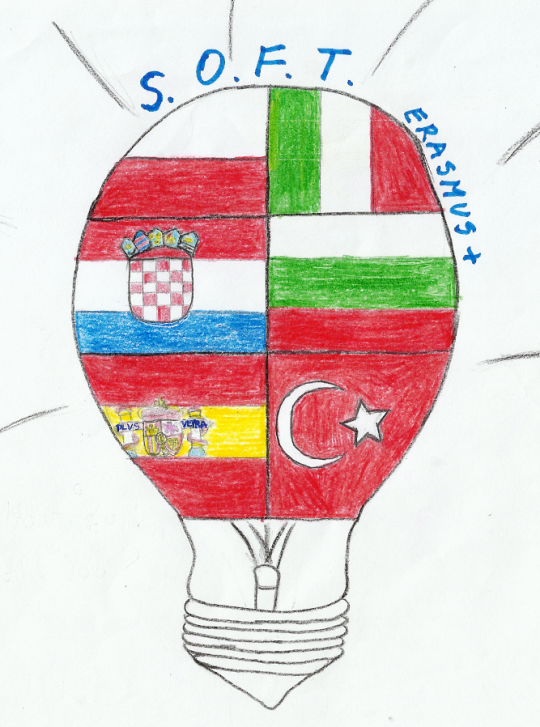 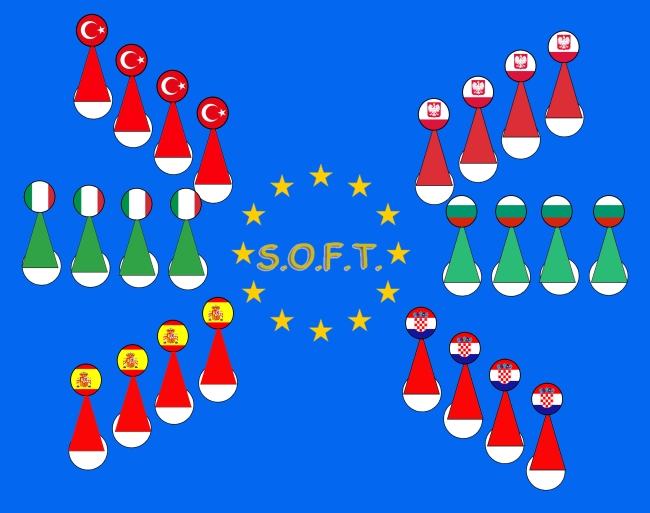 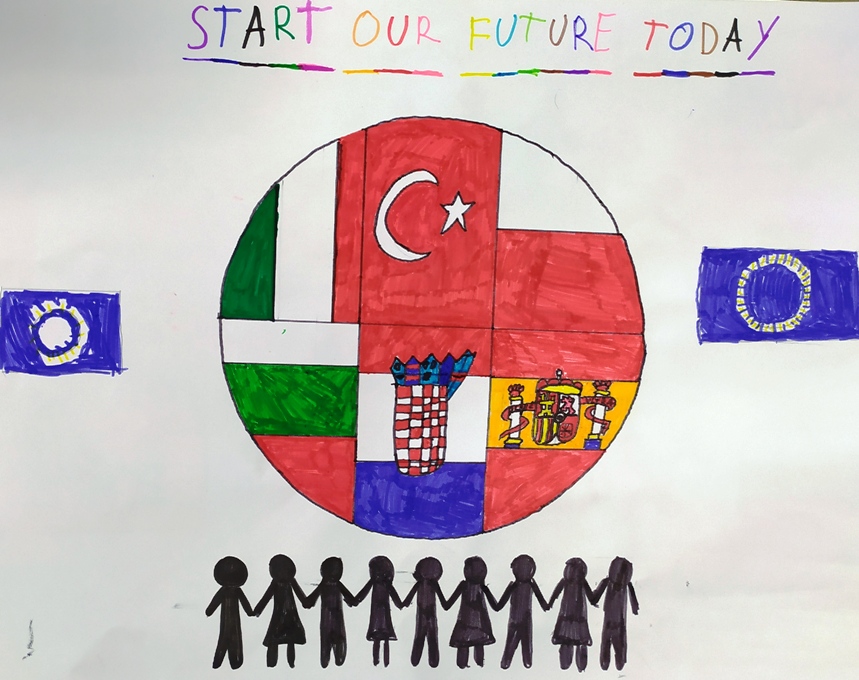 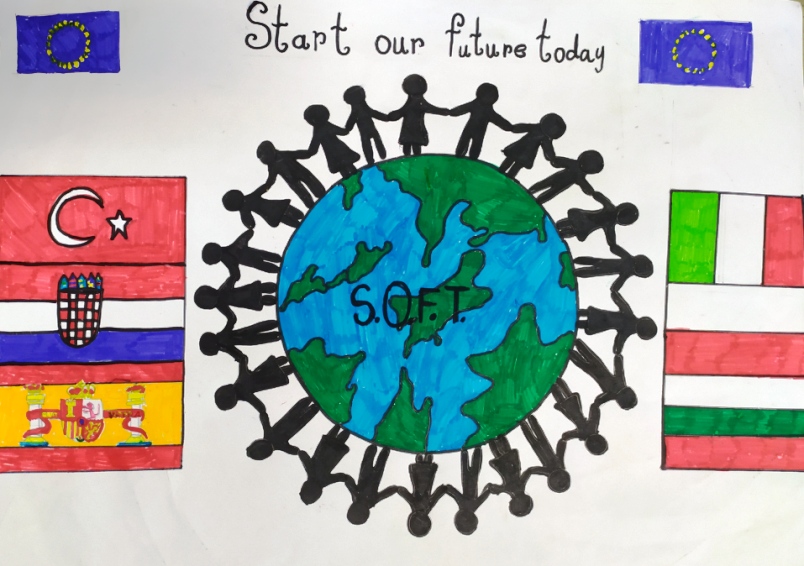 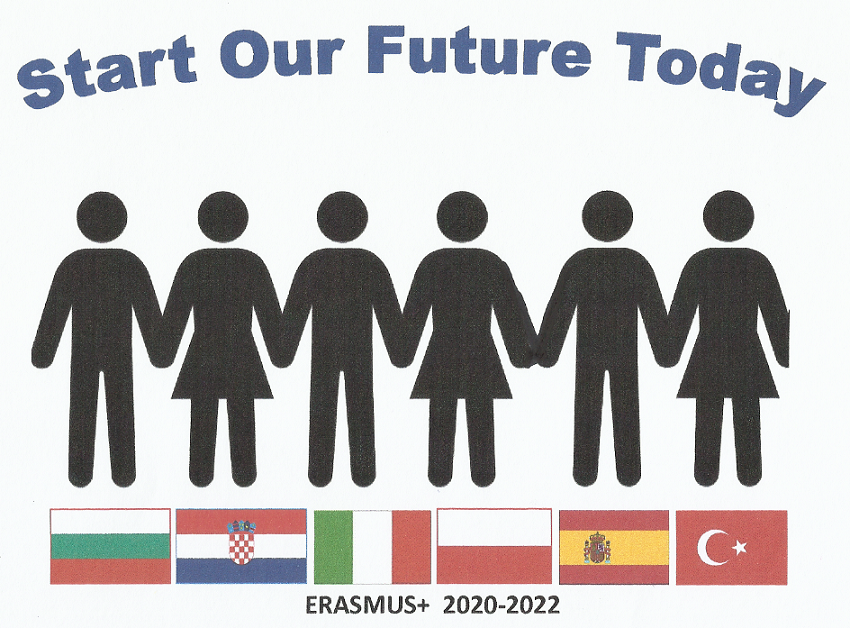 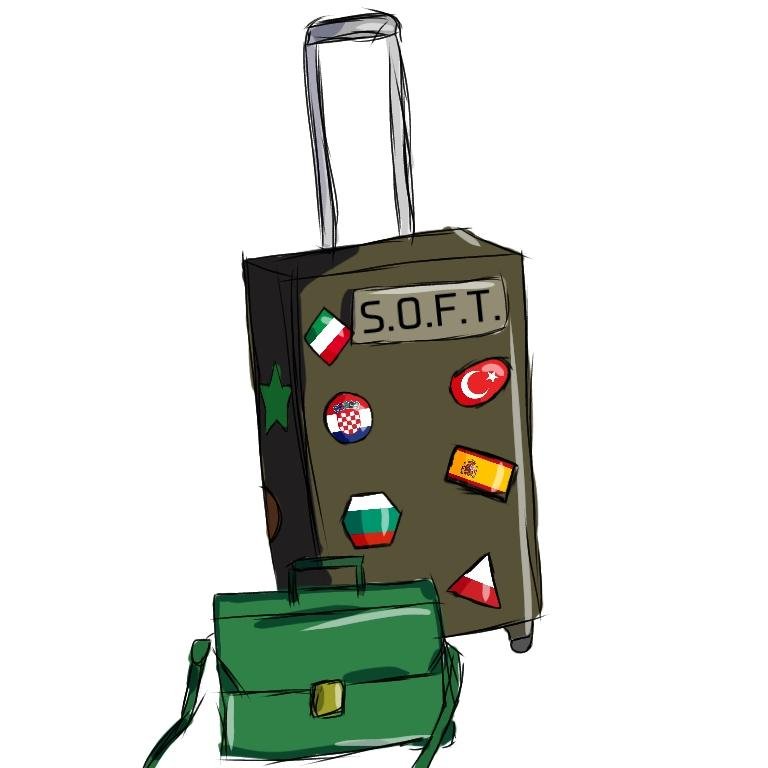 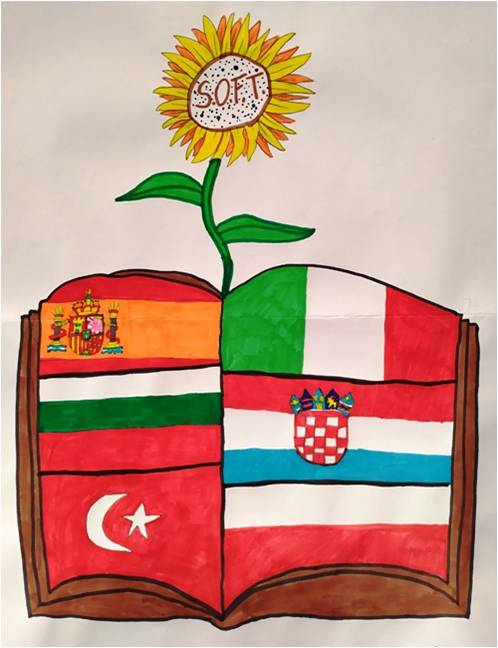 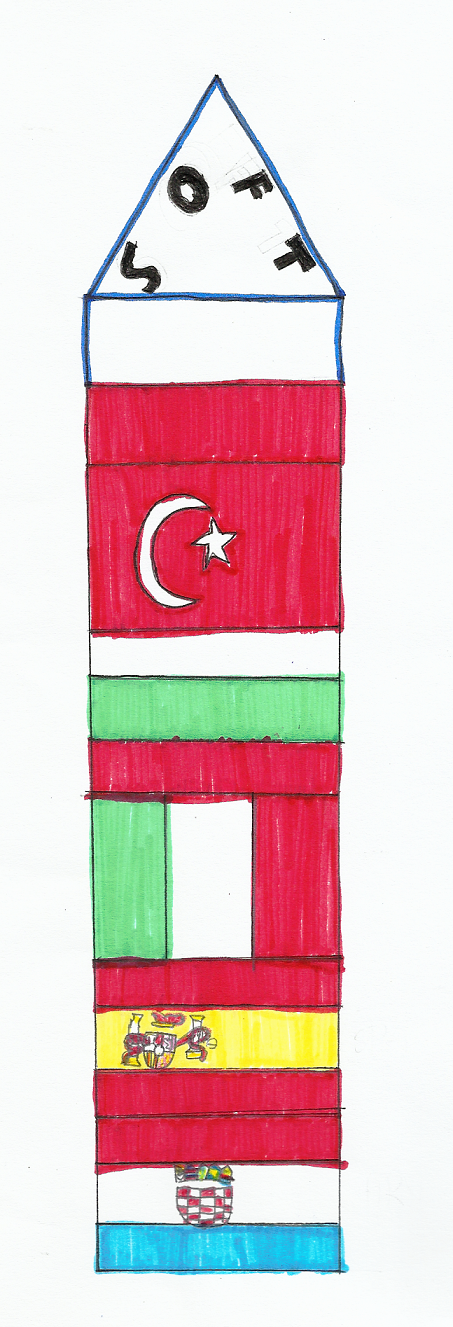 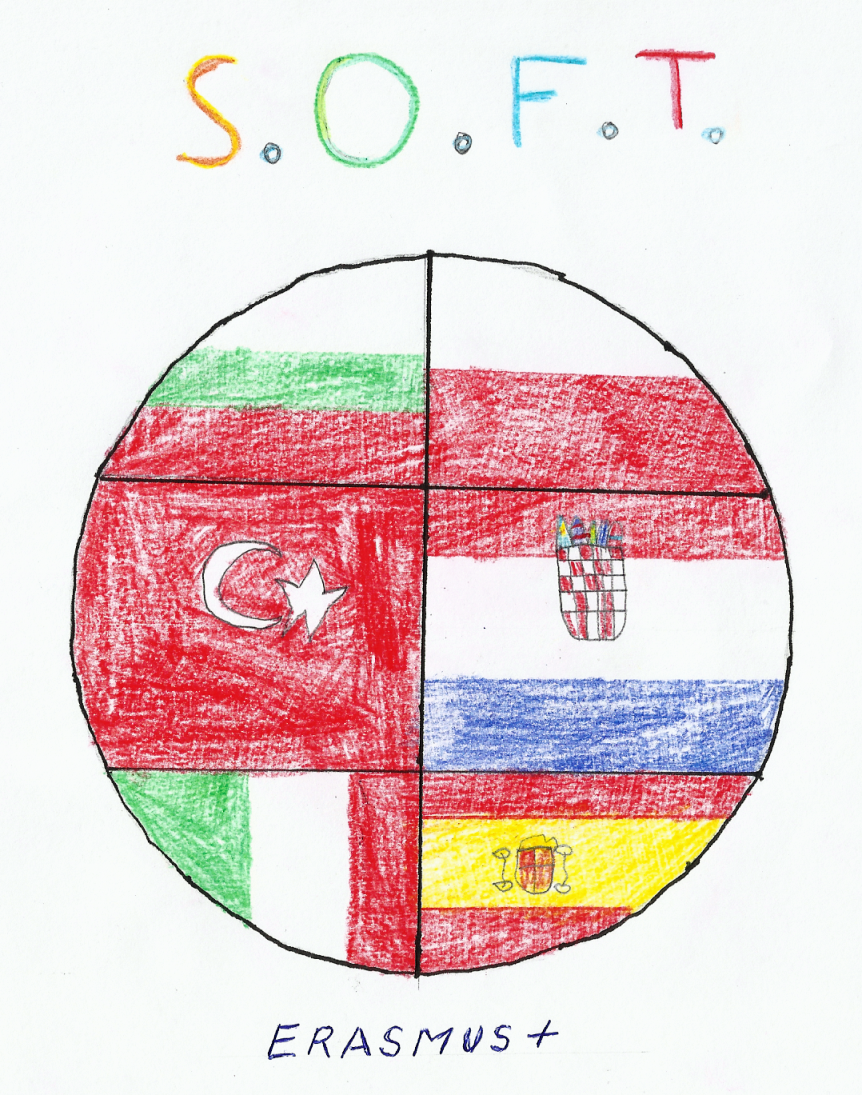 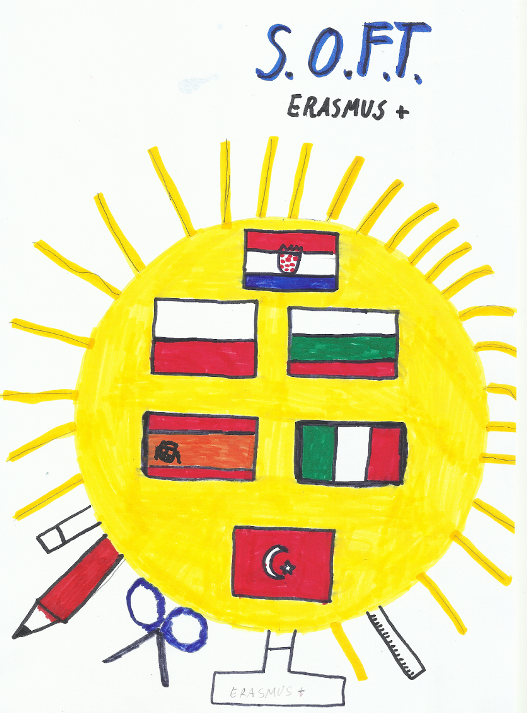 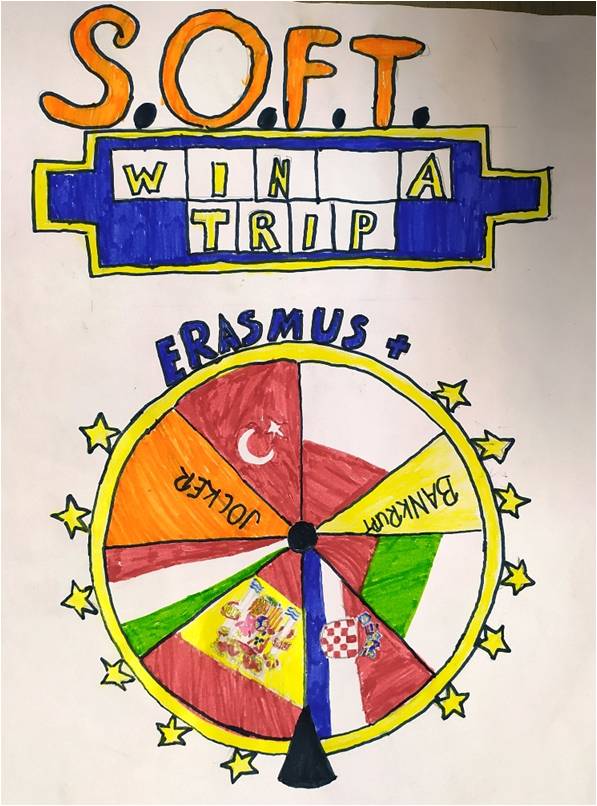 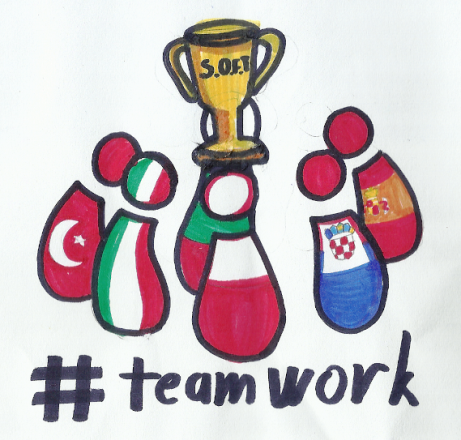 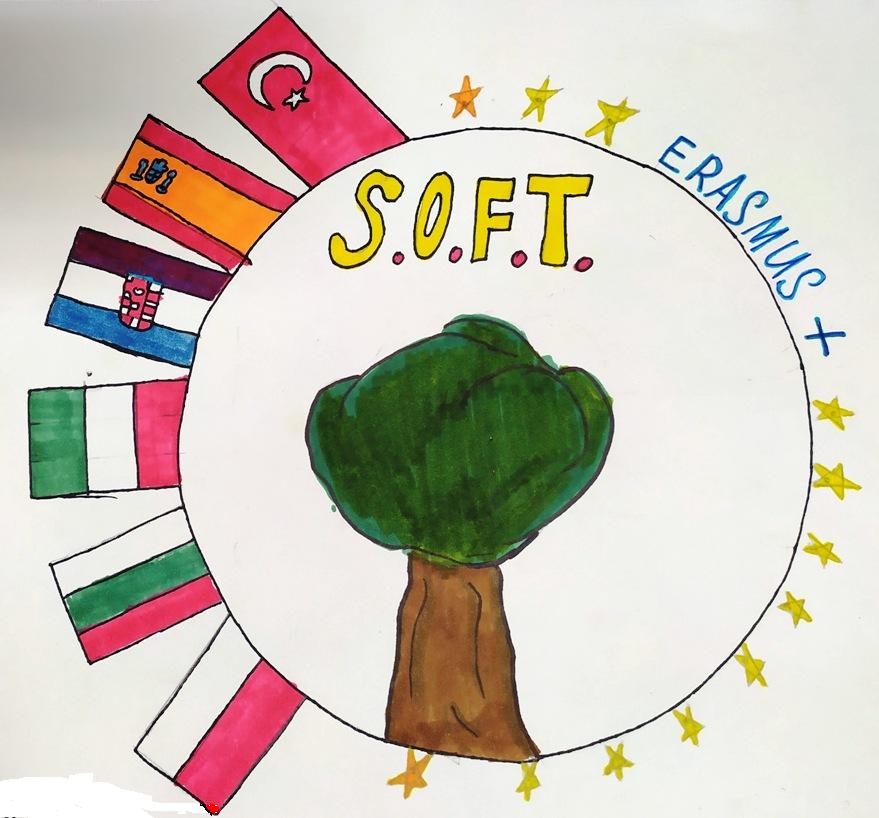 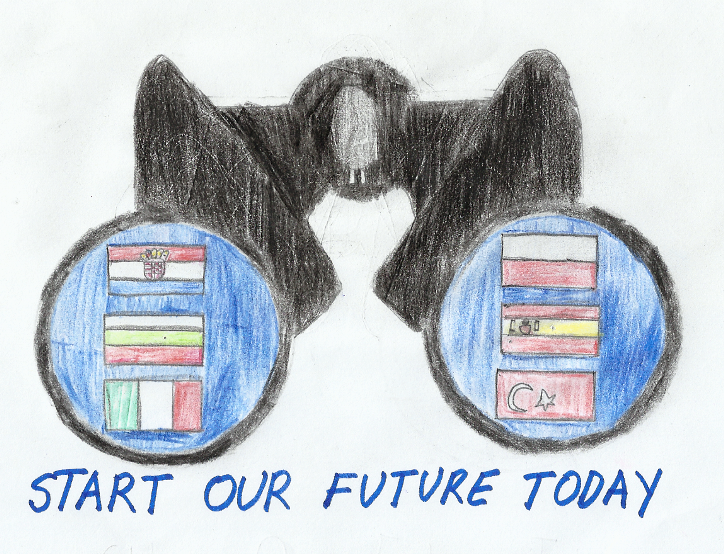 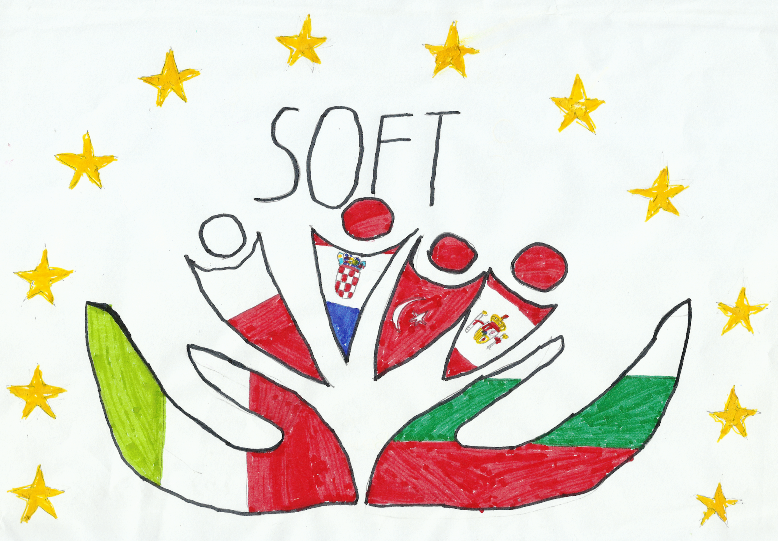 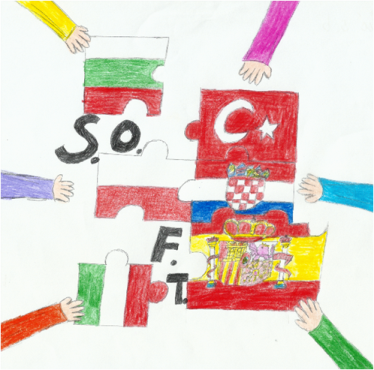 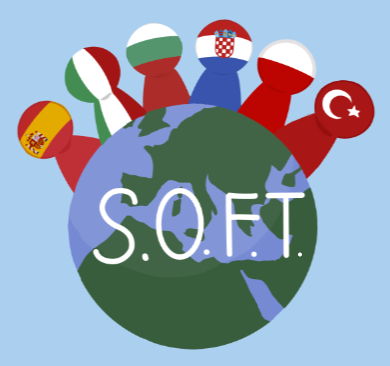 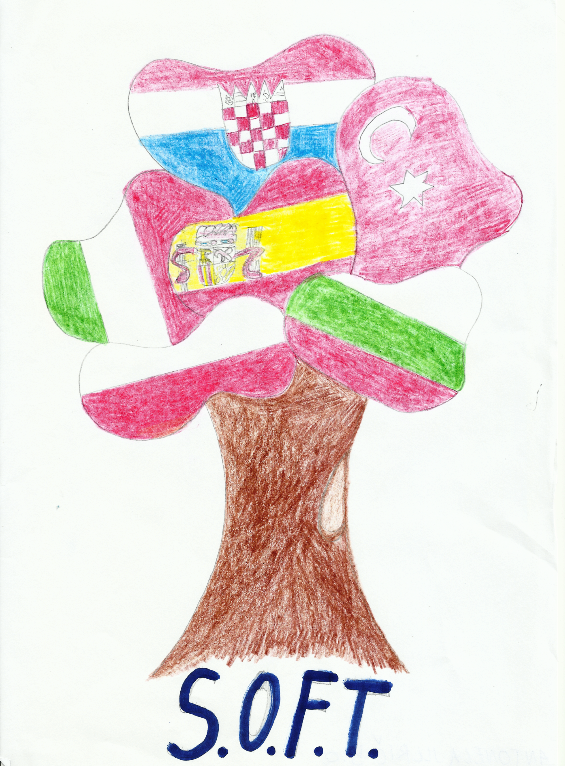 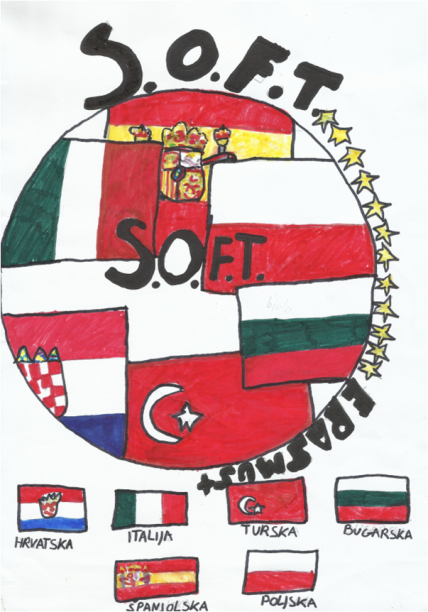 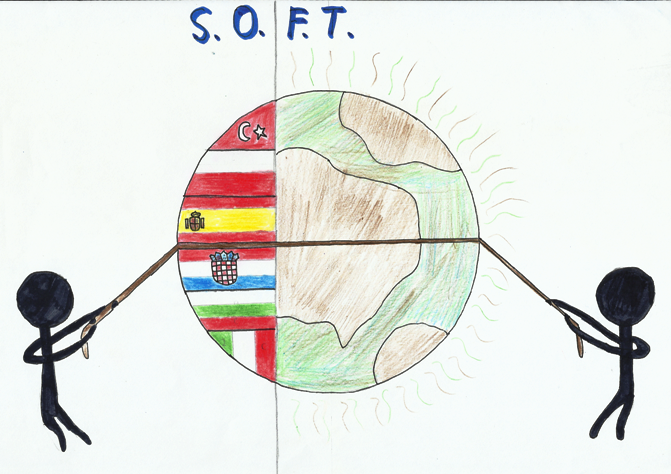 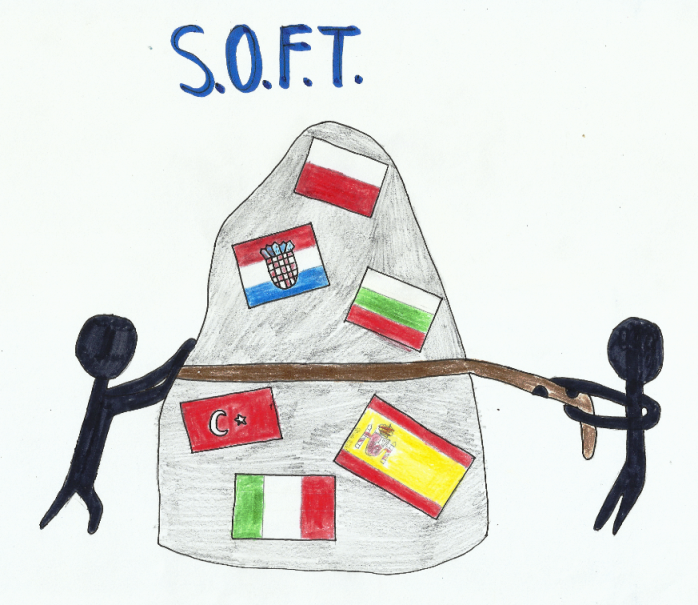 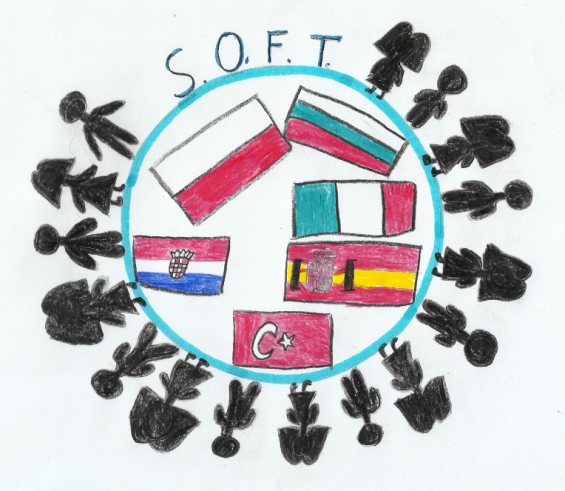 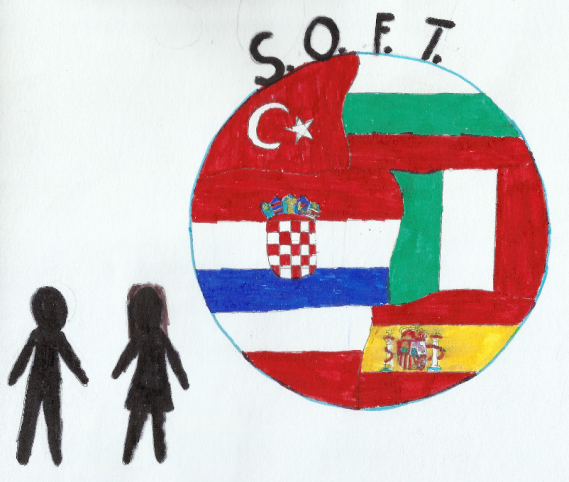 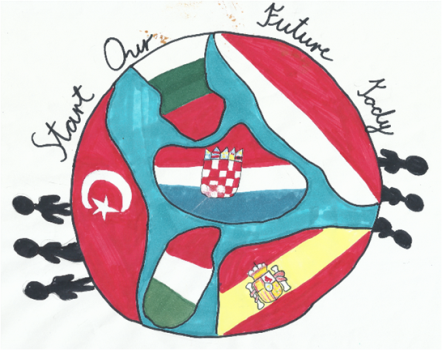 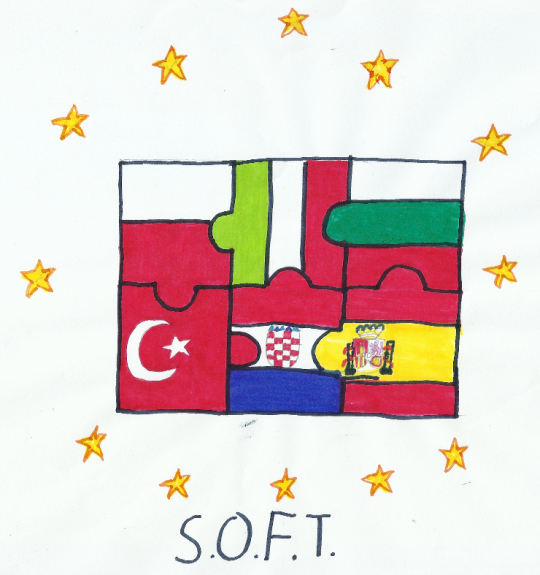 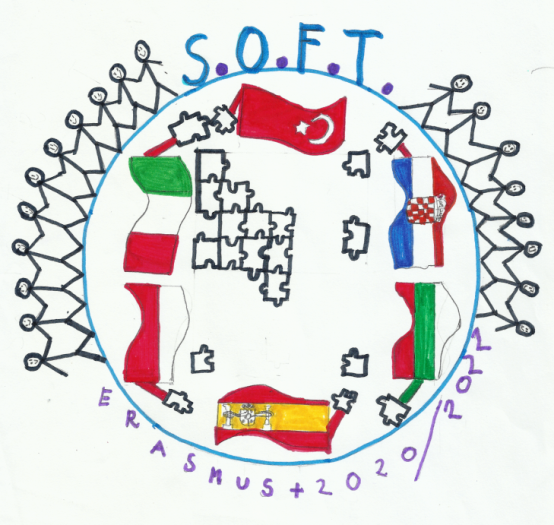 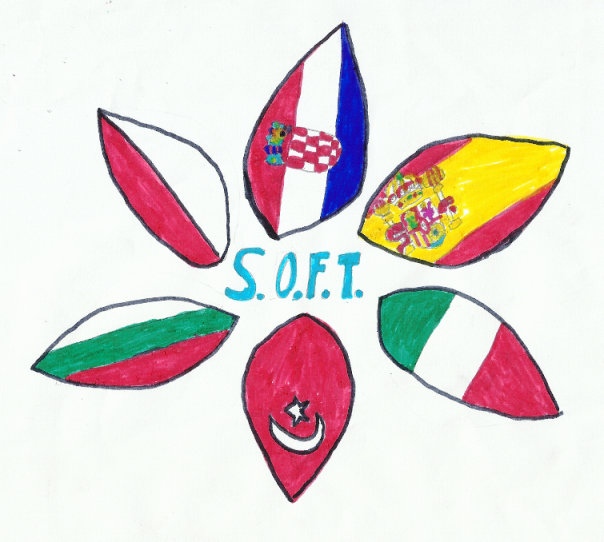 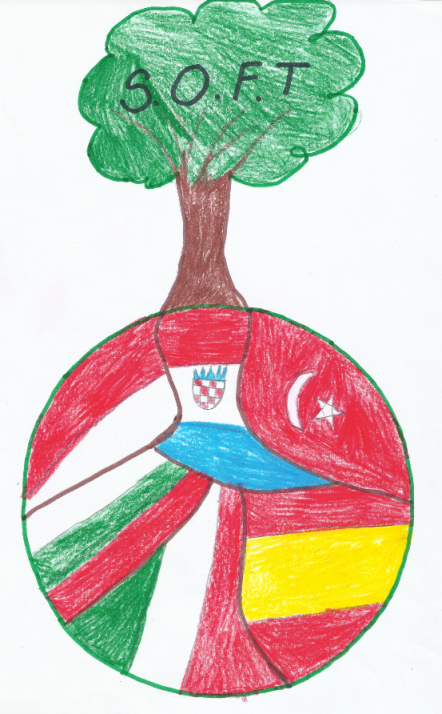 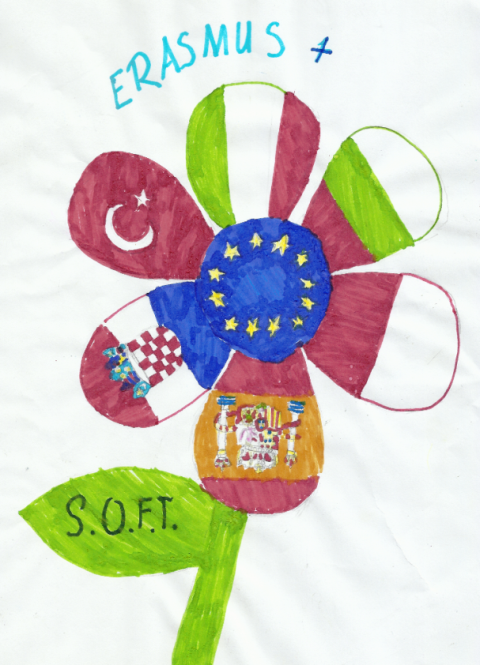 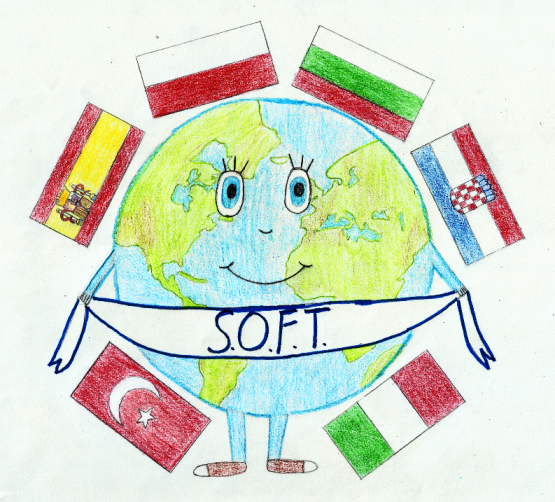 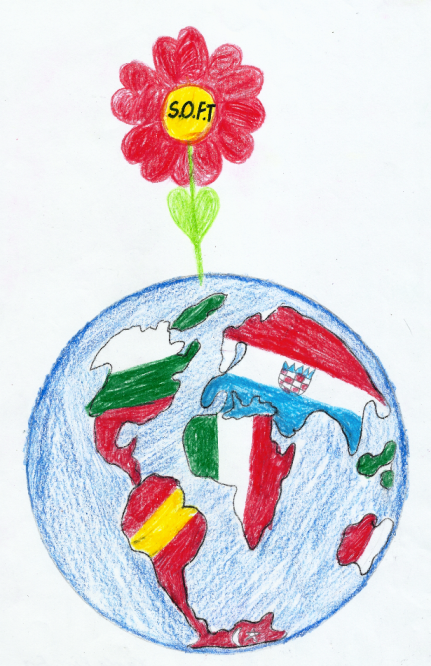 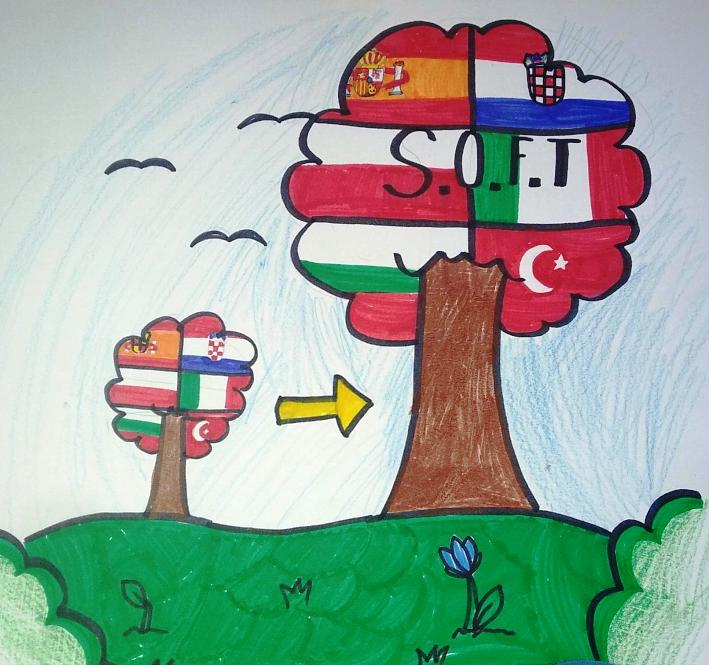